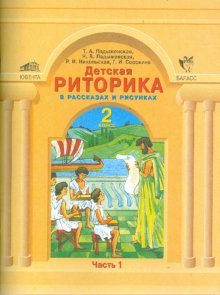 Занятие № 4
Речевая ситуация. Кому – кто. Речевые роли.
Автор: Астафьева Ольга Валерьевна
учитель начальных классов
МБОУ СОШ № 15 г. Владимира
Лисица видит сыр, - Лисицу сыр пленил.
Плутовка к дереву на цыпочках подходит;
Вертит хвостом, с вороны глаз не сводит
И говорит так сладко, чуть дыша:
«Голубушка, как хороша!
Ну что за шейка, что за глазки!
Рассказывать, так, право, сказки!
Какие пёрышки! Какой носок!
И, верно, ангельский быть должен голосок!
Спой, светик, не стыдись! Что, ежели, сестрица,
При красоте такой и петь ты мастерица, 
Ведь ты б у нас была царь-птица!»
Хорошим ли ритором была Лисица? Почему?
Расскажите по данной схеме об общении Лисицы и Вороны.
Кто?
Что?
говорит
Кому?
Почему?
Зачем?
Я -  кто?
В семьеМаме, папе – сын или дочка                  (зачеркни ненужное)Бабушке, дедушке _____________Сестре, брату _________________Дяде, тёте ____________________
В школеУчительнице _________________Ребятам _________________________________________________________________________
В общественных местахВ автобусе, поезде _______________________В магазине  _____________________________В парикмахерской _______________________В больнице _____________________________
В кино, в театре _________________________
Для справок

племянник,
племянница,
клиент,
пассажир.
Какие пословицы подойдут в качестве заголовка? Запиши в тетради.
Не бросай слов на ветер.Сильнее слова ничего нет.Меньше говори, да больше делай.Сперва подумай, потом скажи.Коротко, да ясно.
Что нового мы сегодня узнали?Что повторили?
Молодцы!
1. Тексты, задания и иллюстрации из учебника для 2-го класса «Детская риторика в рассказах и рисунках» Т. А. Ладыженской, Н. В. Ладыженской, Р. И. Никольской, Г. И. Сорокиной2. Задания из методических рекомендацийдля учителя по курсу «Риторика» для 2 –го класса Т. А. Ладыженской, Н. В. Ладыженской, Р. И. Никольской, Г. И. Сорокиной 3. Разработки уроков с сайта  www.school2100.ru

4. Картинки с images.yandex.ru
Список используемых источников: